Operation Encompass Briefing for 
NISCC seminar

James Draper – Designated Officer for Child Protection
EA Child Protection Support Service
What is Operation Encompass?
Information sharing partnership between Police and Schools. 

Allows for immediate support to children experiencing domestic abuse.
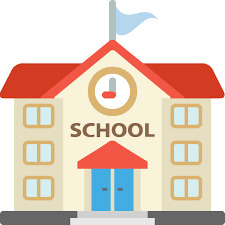 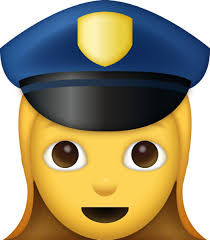 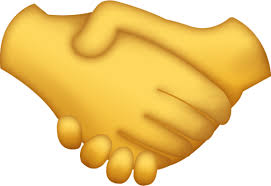 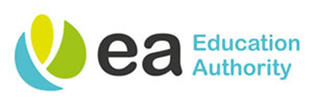 [Speaker Notes: https://www.operationencompass.org/SM4/Mutable/Themes/operationencompass_theme/assets/content/cartoon-OE-was-born.mp4]
The scale of the problem
2021-2022: 33,186 PSNI reported DA incidents. An increase of (6.5%) on the previous 12 months

62% of children in high risk domestic violence cases found to have been directly physically harmed (SafeLives, 2015: 14)

Impact on children is ‘significant’ (Devaney, 2015)

ACEs as ‘identity forming’ (Bush, 2018)
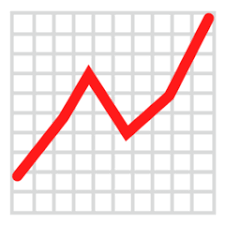 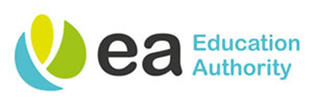 [Speaker Notes: https://www.operationencompass.org/SM4/Mutable/Themes/operationencompass_theme/assets/content/cartoon-OE-was-born.mp4]
Background
Operation Encompass is developed and launched in England (short video)

Safeguarding Board for Northern Ireland

Lobbying by WAFNI and others

Cross-party political support
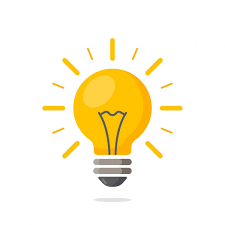 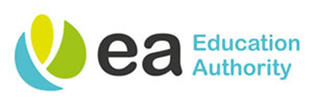 [Speaker Notes: https://www.operationencompass.org/SM4/Mutable/Themes/operationencompass_theme/assets/content/cartoon-OE-was-born.mp4]
Northern Ireland Pilot Project
Launched in September 2021. Led by the SBNI.
60 schools in the Downpatrick area. 
Stage two of the pilot 77 schools in the Newry area.
Significant positive feedback 
Parental Consent required initially
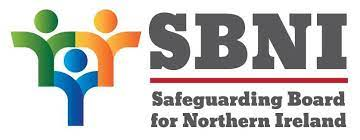 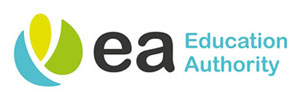 5
The Domestic Abuse Information-sharing with Schools etc. Regulations (NI) 2022
Powers for Operation Encompass included in the The Domestic Abuse and Civil Proceedings Act (Northern Ireland) 2021 
Led by Department of Justice
Statutory regulations went live on 1st April 2022
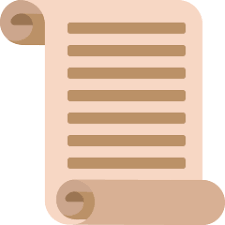 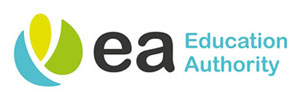 6
Regional Roll Out
October 2022 – further 325 schools in SET and ST area joined
Northern Trust and Western Trust - 27th February 2023.
Belfast Trust area  - 8th May 2023

Video clip on impact of Op Encompass
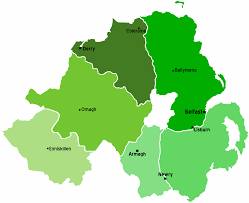 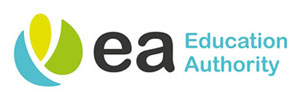 7
Implications for EA
School training and roll out co-ordination (High Intensity)
1100+ Schools and EOTAS
Ongoing training, advice and support (Low Intensity)
Cases where no school identified.
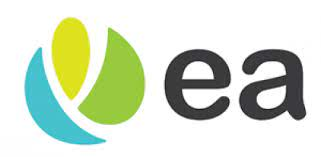 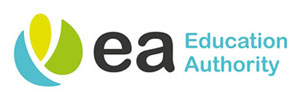 8
Implications for schools
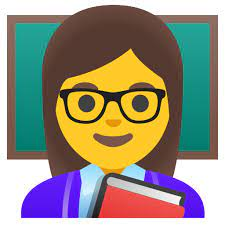 Initial set up work
Should not add significantly to Designated Teacher workload when in operation. 
Record keeping and governance
Feedback so far is that this has been helpful for schools and worth the extra work involved in set up.
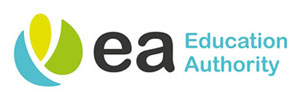 9
Implications for the PSNI
Increased workload: an unknown quantity

Frontline Police responsible for finding out school information.

Resources needed for making the calls 

New way of working
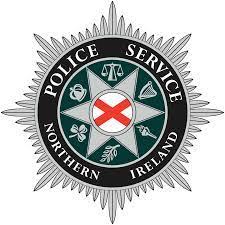 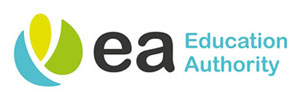 10
Implications for families
Increased safety
The power of knowing and telling
Improved emotional regulation
Better educational experience

Signposting
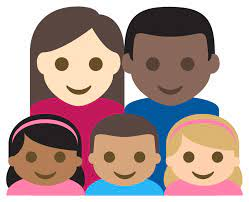 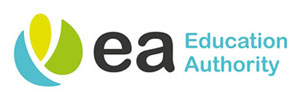 11
Implications for SWs and others
Awareness required of Operation Encompass
Expectation of improved information sharing via multi-disciplinary checks by Social Services.
Services for adults e.g. WA/MAP
Potential increase in disclosures
In itself – OE is not a reason to close a case.
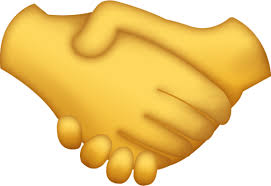 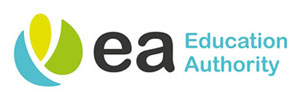 12
Wider engagement strategy
EA Comms to support with media
Local safeguarding panels 
Direct link with local social services
NISCC seminar
Open to suggestions!
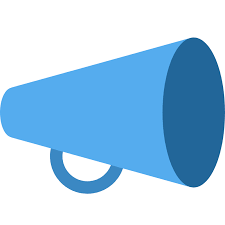 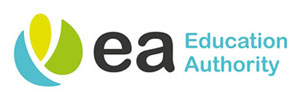 13
Op Encompass in numbers
462 schools already ‘live’ with Operation Encompass
Over 600 schools still to join
Well over 1000 teachers trained
Around 2000 teachers still to come
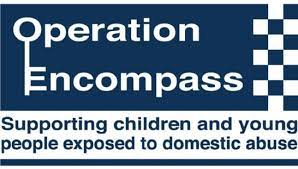 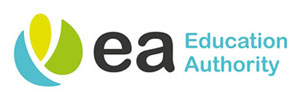 14
Op Encompass in numbers – Pilot scheme
Stage 1. Sep 21 – Jan 22. 130 children (50 consented)
Stage 2. Feb 22 – March 22) 124 children (68 consented)
Stage 3 (Regulations). April 22 – Aug 22 532 children referred
Sept 21 – Aug 22 786 children present
650 children referred to 429 schools
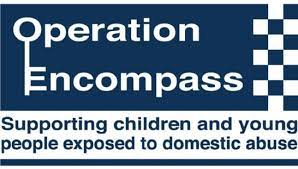 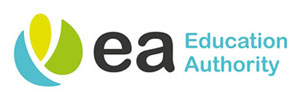 15
Op Encompass since October 2022
At least 183 Children referred (stats from one policing district not available). Likely to be closer to 300. 

Future numbers for the whole of Northern Ireland?

Tip of the iceberg. Ongoing vigilance required
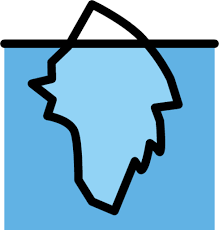 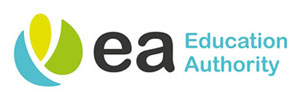 16
Implications for our sector
The power of information sharing -  “Now do *******”

Legitimate debate about scope and limits

Limits of Operation Encompass

Sometimes simple is OK!
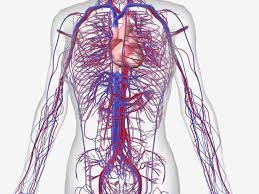 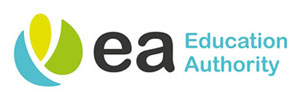 17
Any questions?
More general information available at operationencompass.org

I’m happy to answer any questions
James.draper@eani.org.uk
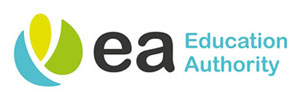 18